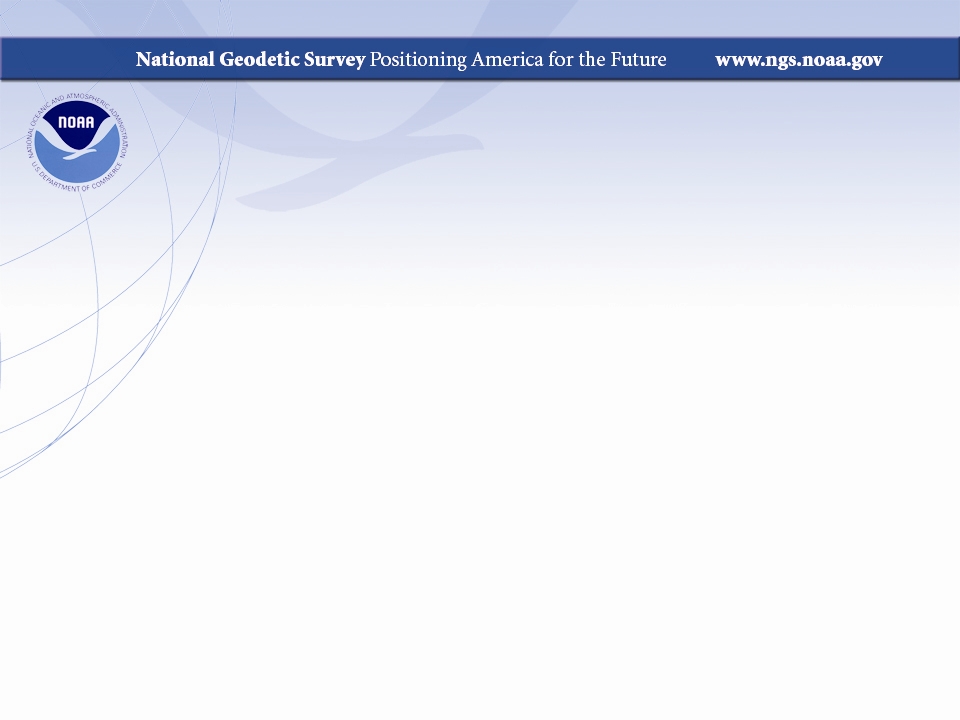 Paper EGU-3363:Integrating NGS GRAV-D Gravity Observations into High-Resolution Global Models
Daniel Roman, Xiaopeng Li, Philipp Zingerle, Martin Willberg, and Roland Pail
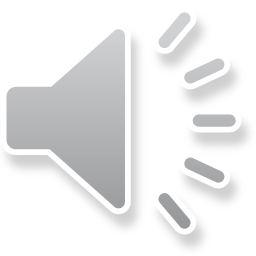 [Speaker Notes: Good afternoon – I offer my regrets for not being here in person. I had fully intended to travel, but family circumstances have prevented me from making the trip. Hopefully, you’ll still find this a useful update on the collective efforts between NOAA’s National Geodetic Survey and the Technical University of Munich.]
Outline
Recap of previous  work

Latest GRAV-D data

Results from Integration

Discussion
EGU General Assembly 2023
23-28 April 2023
Vienna, Austria

Session: G1.5
Session title: Recent Developments in Geodetic Theory and Gravity Field Estimation 
Convener: Petr Holota 
Co-conveners: Hussein Abd-Elmotaal, Nico Sneeuw, Xiaopeng Li, Robert Cunderlik, Georgios Panou, Lisa Dalheimer
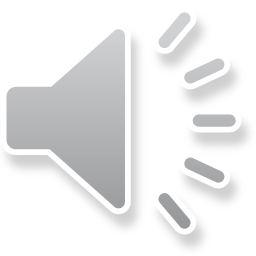 Session G 1.5                                                                 26 April 2023   1400-1800 CEST
EGU General Assembly 2023                                                                                23-28 April 2023   Vienna, Austria
2
[Speaker Notes: I’ll summarize pertinent aspects of the underlying techniques, the updated data and the results of that thus far.]
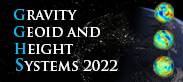 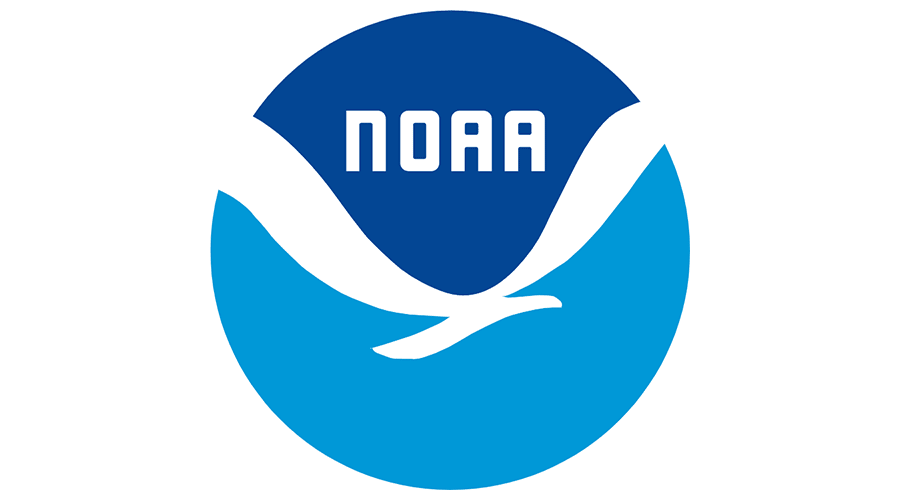 Integrating NGS GRAV-D gravity observations into high-resolution global models
Philipp Zingerle, Martin Willberg, Roland Pail
Institute of Astronomical and Physical Geodesy, Technical University of Munich, Germany
Xiaopeng Li, Daniel R. Roman
NOAA National Geodetic Survey, US
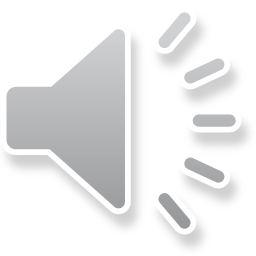 [Speaker Notes: The underlying techniques were developed TUM and are summarized in previous presentations and papers.]
3.1  Gridding – (P)artition-(E)nhanced-LSC (3)
see P-II
PE-LSC
improves LSC by an automated, optimized partitioning
partition size is automatically decreased when local point density is too high
implemented through a 3D divide and conquer algorithm
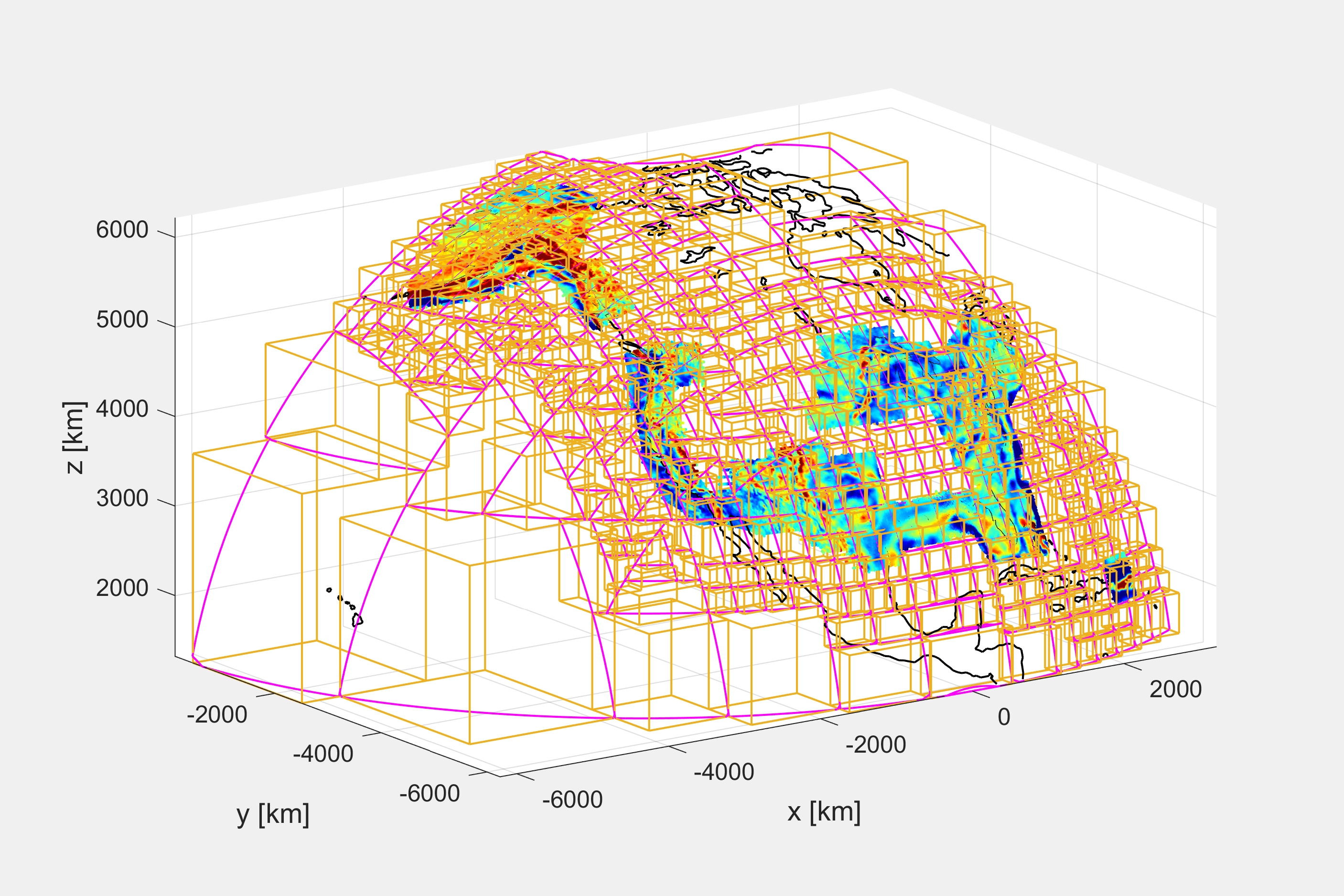 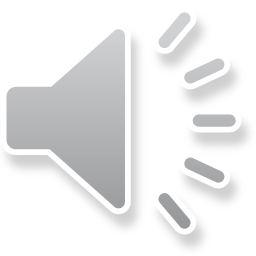 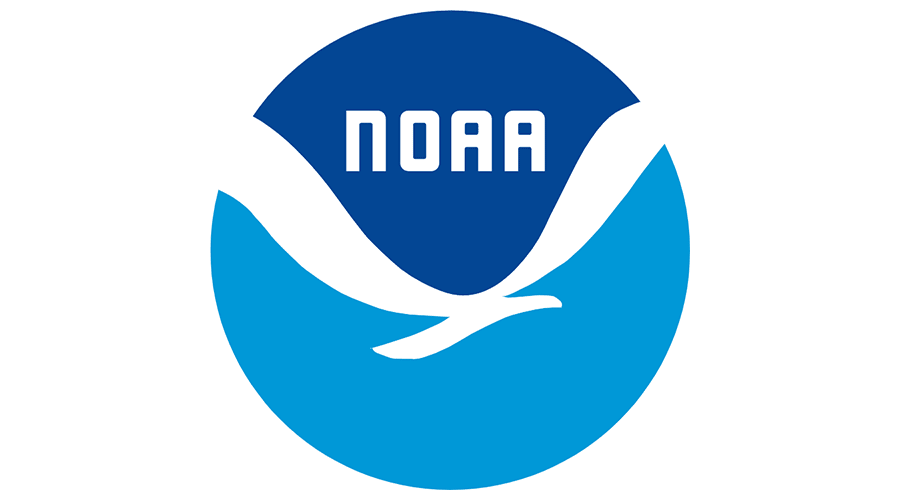 [Speaker Notes: Partitions are developed in variable sizes based on the availability of data coverage. As is seen above, the GRAV-D coverage was somewhat limited over the Conterminous United States.]
3.1  Gridding – (P)artition-(E)nhanced-LSC (4)
see P-II
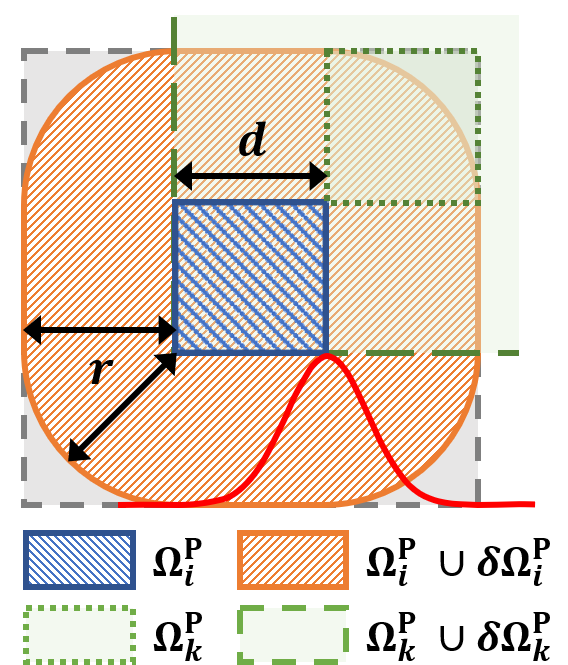 PE-LSC
improves LSC by an automated, optimized partitioning
partition size is automatically decreased when local point density is too high
implemented through a 3D divide and conquer algorithm
optimal overlap between partition is considered
LSC kernel is localized (throughdamping) to minimize fringe effects
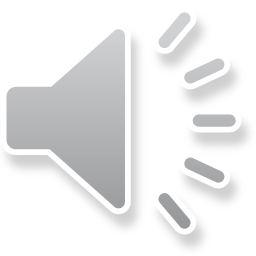 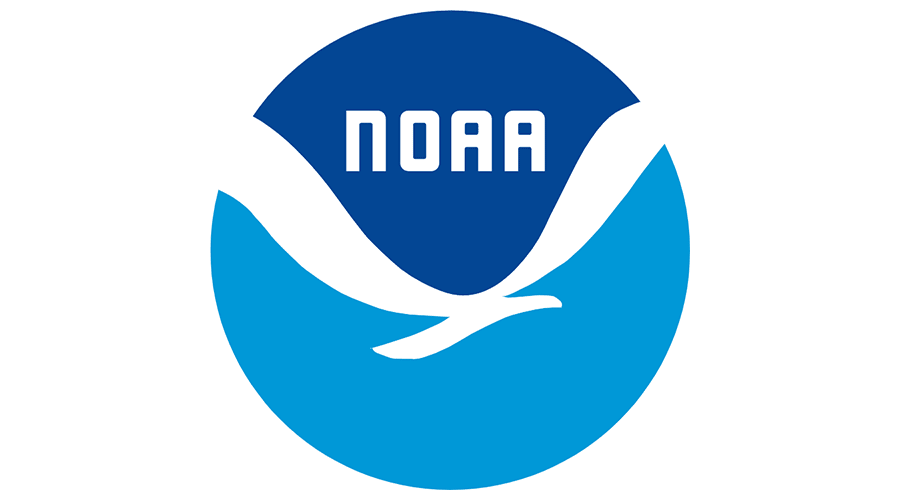 [Speaker Notes: A cap is effectively used to reduce edge effects and blend adjacent partition solutions.]
GRAV-D Reprocessing
What’s NEW?
Off-level correction: proper alignment with the gravity vector
Filtering free-air disturbances: instead of full-field gravity
Absolute gravity ties: all reprocessed and checked
Trims and Edits: performed as consistently as possible
ITRF2020 reference frame
GRAV-D observations minus EGM2008 predictions [mGal]. The left panel is the original/published data, and the right is the reprocessed data.
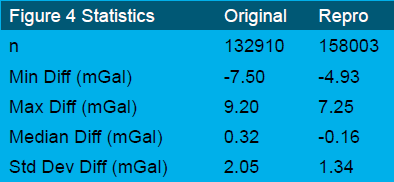 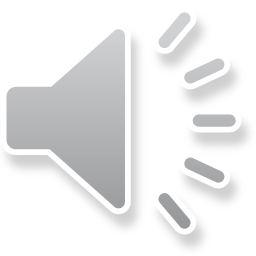 Session G 1.5                                                                 26 April 2023   1400-1800 CEDT
EGU General Assembly 2023                                                                                23-28 April 2023   Vienna, Austria
6
[Speaker Notes: Additionally, there were artifacts introduced into the solutions of the various aerogravity campaigns. Improved and more consistent processing techniques have significantly improved the overall quality of the data.]
Grid of final product
Alaska and Hawaii
CONUS and PR/VI
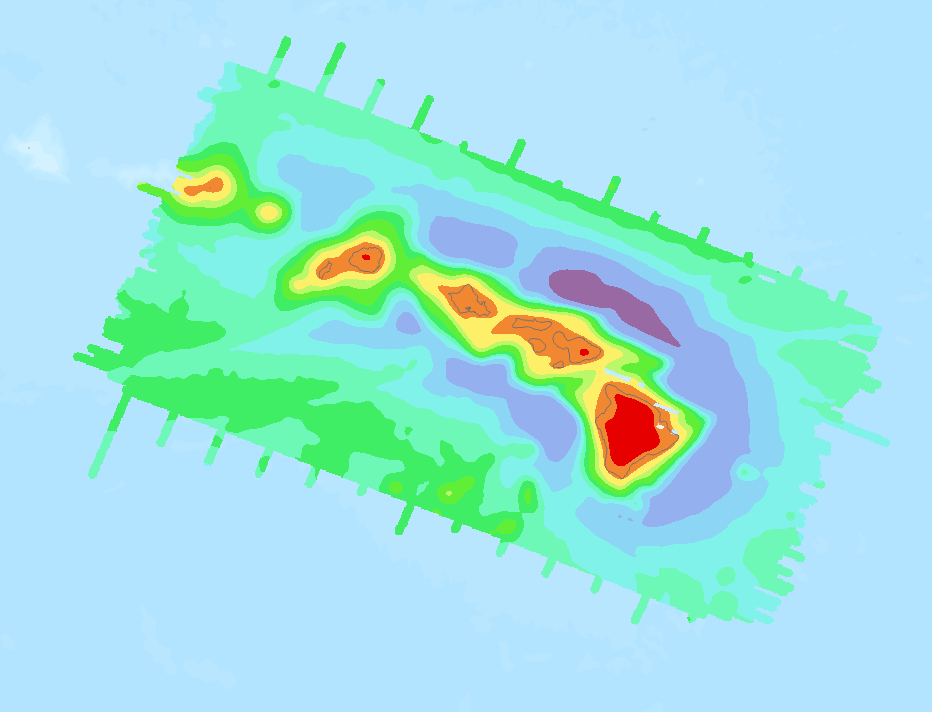 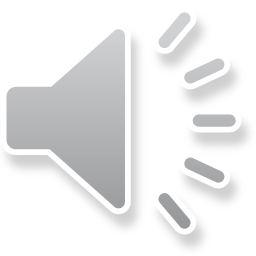 Session G 1.5                                                                 26 April 2023   1400-1800 CEDT
EGU General Assembly 2023                                                                                23-28 April 2023   Vienna, Austria
7
[Speaker Notes: GRAV-D collection is nearly complete now and should finish by the end of 2023. A sufficient amount of data is available to re-do the previous analysis. More notably though, the re-processing of the data has significantly improved the accuracy and consistency of the resulting aerogravity grids.]
Residual Signal at d/o 5400
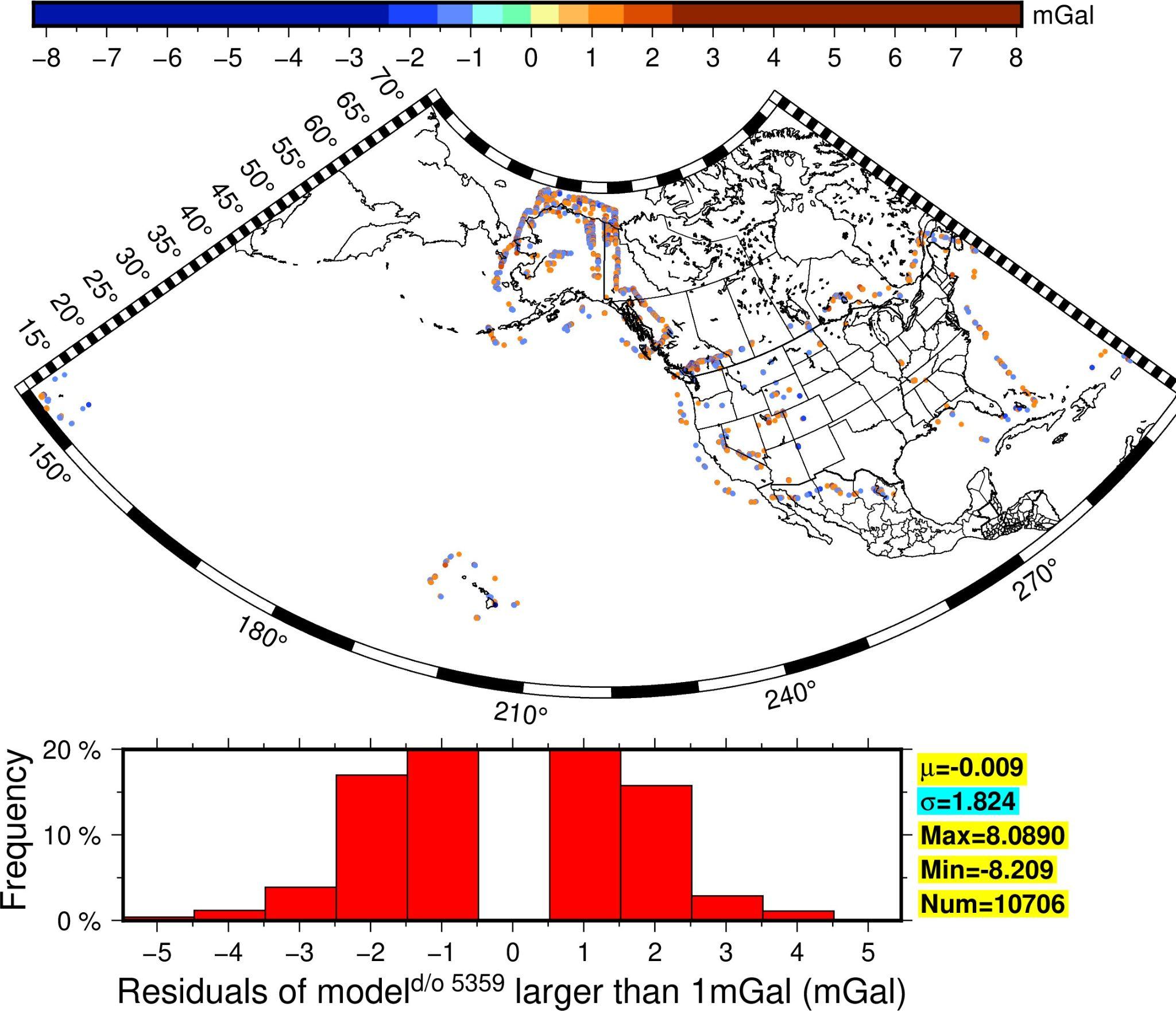 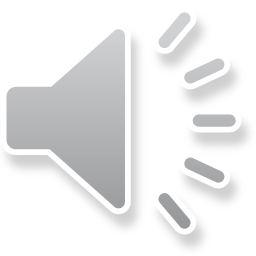 Session G 1.5                                                                 26 April 2023   1400-1800 CEDT
EGU General Assembly 2023                                                                                23-28 April 2023   Vienna, Austria
8
[Speaker Notes: In an effort to push the envelope, modeling was attempted at higher degrees (5359) than previous modeling (2700). The model fits the data pretty well (mean=1.192533154764726E-3 mGal
 std= 0.036471002062511124mGal
min= -8.2091659267
max= 8.0893965422
)except only 10,706 points shows relatively large (>1mGal) residuals. And most of them are along edges with only a few them in the mountain areas.]
Discussion
TUM technique continues to show promise at higher d/o
Improved GRAV-D processing clarified higher resolution signal
Iterative approach increased d/o of solutions 
Best results cam at about d/o 5400 – roughly twice previous 
Some artifacts possibly from unmodeled signal and/or edges of campaign collection boxes
Goal of future work is on ability to resolve through d/o 10,800
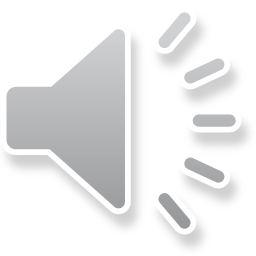 Session G 1.5                                                                 26 April 2023   1400-1800 CEDT
EGU General Assembly 2023                                                                                23-28 April 2023   Vienna, Austria
9
Thank you for your attention
Questions?

Dr. Daniel R. Roman
Senior Advisor for Geodesy
NOAA’s National Geodetic Survey
dan.roman@noaa.gov
https://geodesy.noaa.gov/
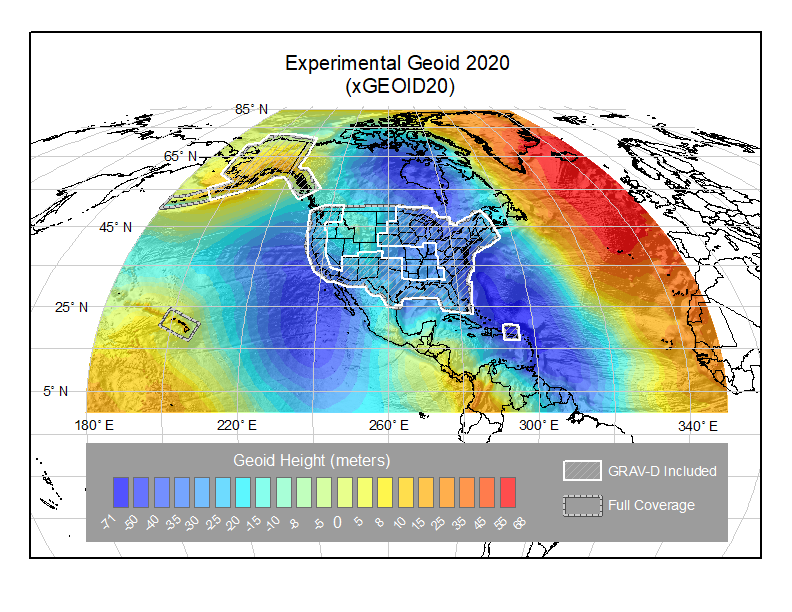 Next Model will be GEOID2022 Alfa
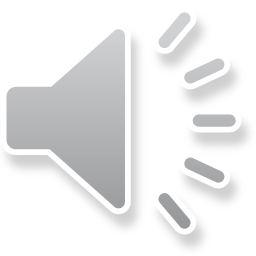 Session G 1.5                                                                 26 April 2023   1400-1800 CEDT
EGU General Assembly 2023                                                                                23-28 April 2023   Vienna, Austria
10